Manual Handling and Musculoskeletal Disorders Don’t become a statisticsBe part of the solution
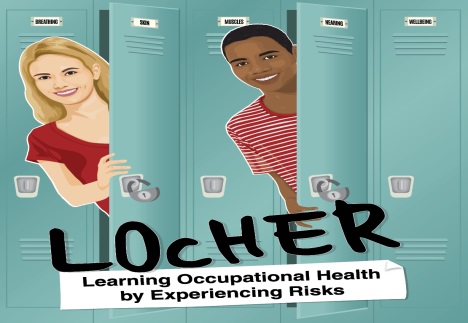 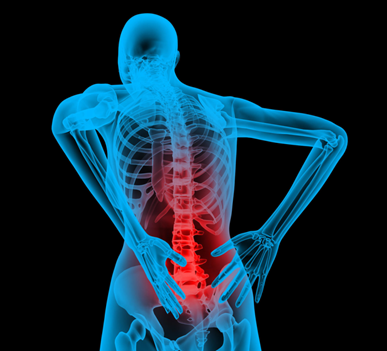 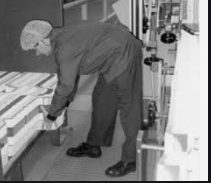 Dr. Bob Rajan OBE JP PhD
Vicechair
SGUK
Please study each slide with its accompanying  notes to get to know the subject 
.
26/04/2021 21:34
1
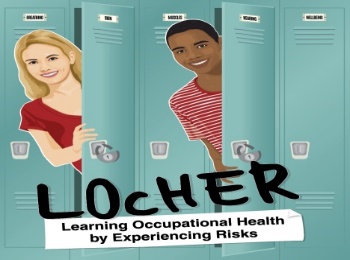 About this Module
This provides information and help on how you can reduce the risk of injury from hazardous manual handling

1. What is hazardous manual handling?
2. Health risks associated with manual handling injuries 
3. Understanding hazardous manual handling risks
4. Key requirements of manual handling regulations
5. How could your employer and you help to reduce manual handling injuries 
6. If you have to lift - How?
26/04/2021 21:34
2
[Speaker Notes: No Notes for this slide]
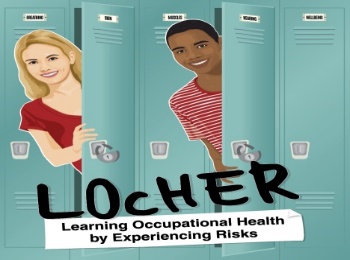 What is Manual Handling?
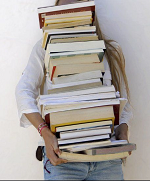 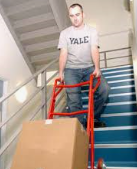 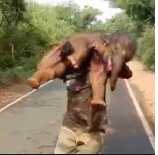 Manual handling (MH) is …
any activity requiring the use of bodily force exerted by a person to:
lift, lower, 
Push, pull, 
Carry, move, 
Hold, or restrain 
an object, person or an animal.
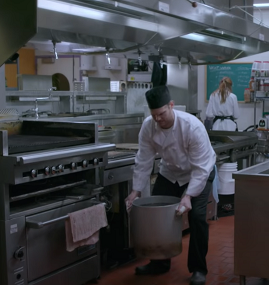 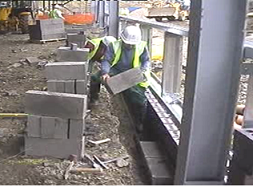 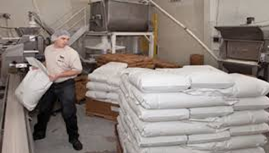 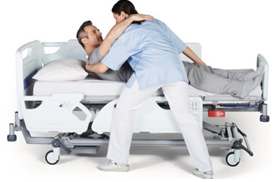 Examples of potentially HMH tasks/activities
26/04/2021 21:34
3
[Speaker Notes: LOcHER Hands On: (optional exercise)

Having read the explanation for manual handling,
List the regular manual handling (MH) activities that you undertake in you work area. Indicate which type of MH is involved (lifting, lowering, pushing etc) . Create a Table as shown below. Then list whether the MH could be made easy by using an aid. This exercise is to help you think about MH. Have a quick look at pictorial book HSE guidance: “Making the best use of  lifting and handling aids” (INDG398)]
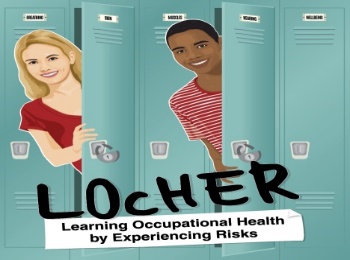 Manual Handling (MH) and Musculoskeletal Disorders (MSDs)
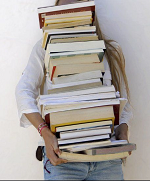 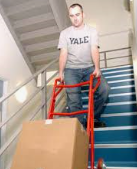 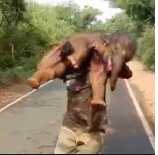 Hazardous Manual Handling (HMH):

Can severely damage muscles, bones and joints
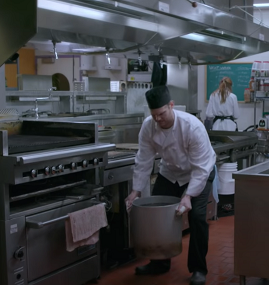 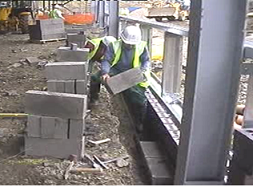 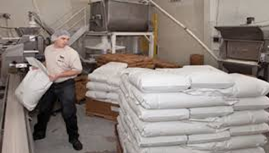 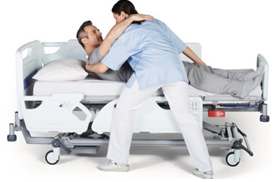 Examples of potentially HMH tasks/activities
26/04/2021 21:34
4
[Speaker Notes: Sadly hazardous manual handling takes place in many work places and without any precautions. You see examples on this slide.

Moving books: although it seems silly to move books from one place to another in the way shown. It often happens. There are various ways of doing this job. 
What are the alternative ways (using a wheeled trolly; dividing the load into small chunks, sorting the sizes to make it easy to handle)

Moving boxes from one floor to another: There are purposely designed trollies to undertake one-off jobs or irregular jobs like this.

Carrying baby elephant: It happened.

Breeze block laying; carrying hot used oil, moving sacks and patients. All these activities can present the risk of manual handling injury.

In a while, we will look at ways of avoiding HMH.]
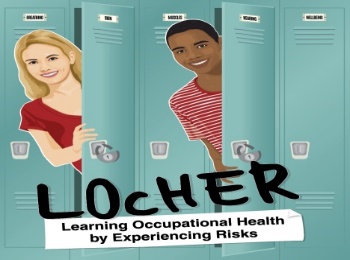 Manual Handling (MH) and Musculoskeletal Disorders (MSDs)
Are not associated with heavy loads only…

Repetitive MH of light loads can cause injuries and MSDs.
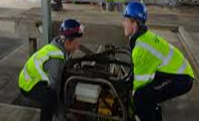 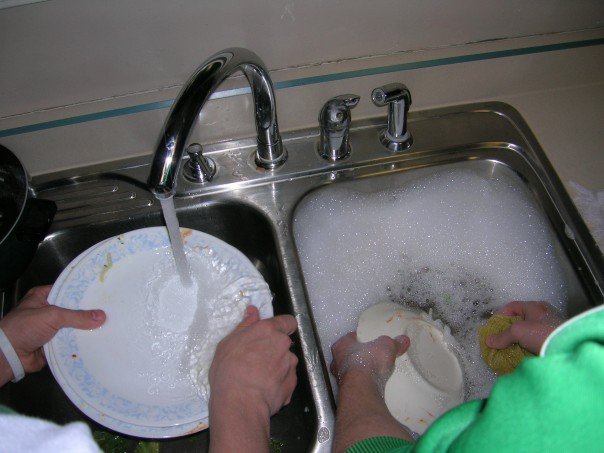 26/04/2021 21:34
5
[Speaker Notes: So, manual handling injuries are not restricted to heavy load.]
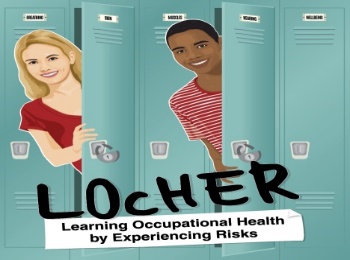 Health Risks and Hazardous Manual Handling (HMH)
Common risks are Injury to:
Lower back 

Other affected parts are:
Neck, shoulders, elbows, forearms, wrists and fingers
Hips, knees, legs, and angles
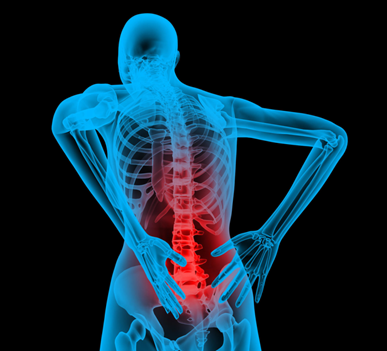 26/04/2021 21:34
6
[Speaker Notes: Our spine and the lower back carry so much of our upper body weight and cope with movements of the upper body. So, lower half becomes a load bearing area and close to the bottom area of the spine.]
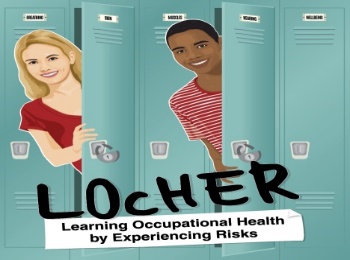 Why there is a keen interest?
Because Muscular and Skeletal Diseases:
Are one the most common work-caused illnesses 
Can be prevented
26/04/2021 21:34
7
[Speaker Notes: HSE, LOcHER and others want to Help you to be part of the solution and Not the statistics.

Every year, nearly 500,000 workers are suffering from MSDs.

Nearly 9,000,000 working days are lost due to MSDs in GB.

MSDs account for nearly 30% of all work-related ill health. 
Very big numbers.

Pain and suffering to many workers and their families.

NHS is treating/managing potentially avoidable work-related MSDs.

Economic pain and loss for the workers and society.]
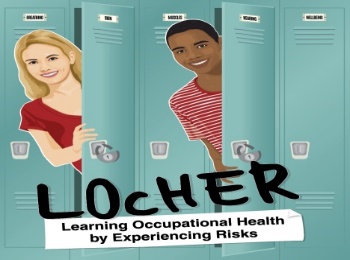 Signs and Symptoms of MSD Injuries
Back, Muscular and Neurological pain
Sore joints
Tingling
Burning sensation and cramps
Reduced mobility
Becoming accident-prone to  slips, trips and falls
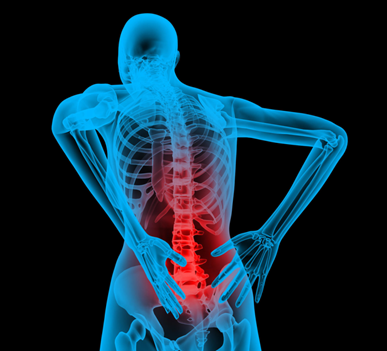 26/04/2021 21:34
8
[Speaker Notes: No Notes for this slide.]
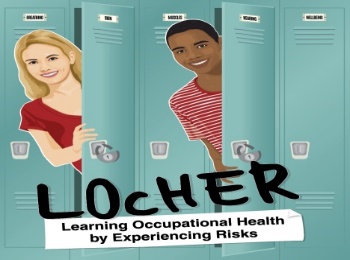 Understanding Our Spine Basics
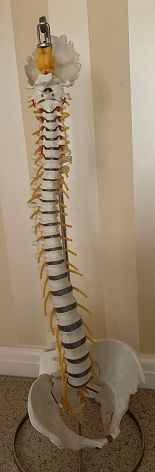 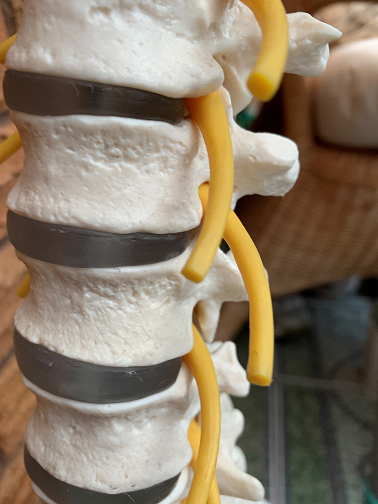 Our S-curve spine:
Is a very “flexible tool”, and
Supports the upper part of the body.

Inter-bones disc (“putty”):
Acts like a “shock absorber” and a cushion (see pink/grey putty in figures)

Helps to protect nerves and blood vessels passing in between bones 
(see yellow string like illustration depicting nerves)
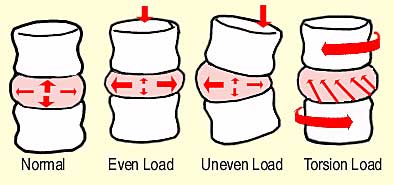 Bones and putty movement
9
26/04/2021 21:34
[Speaker Notes: Here, a simplified approach is used to explain our spine.]
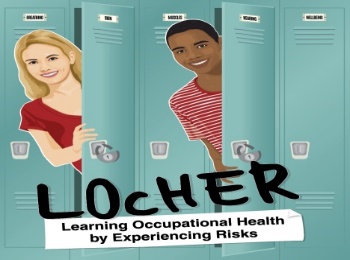 Risk of injury Basics
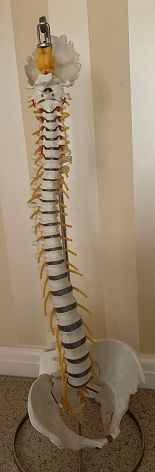 Our spine

Gets affected by forceful, awkward, asymmetrical and/or jerky movements

Becomes more prone to injury when the back is being  twisted or bent heavily, and the actions are repetitive
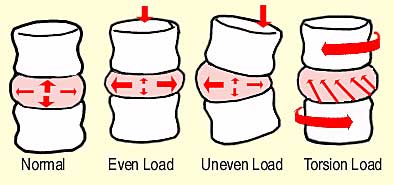 Bones and putty movement
10
26/04/2021 21:34
[Speaker Notes: If we do not look after the S-shape of our spine, various parts of the spine can become damaged. It can lead to MSD and the rest.
If you look at the diagram on the slide where bones and putty movements are shown. You can imagine the way the s-shape can be attacked.

You will know, Virgin 125 high spped trains are fitted with tilting mechanism to cope with bends on the railroad.

In our spine, the putty provides that cushioning effect, but it can only work within tolerance.

So, as much as we can, we should maintain the S-shape when undertaking manual handling.]
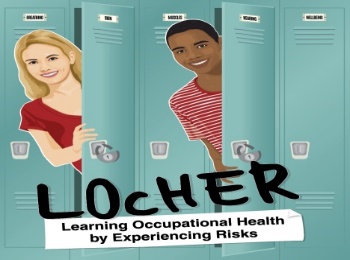 Risk of Injury “Leaky” Discs Basics
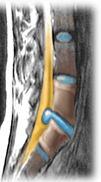 Heard of the terms ‘slipped’ or ‘herniated’ disc?
HMH can cause damage to the discs 
Once damaged, it is difficult to heal 
Bones can rub one against the other, when the putty is missing or damaged
Nerves and blood vessels passing in between bones get compressed, leading to pain and discomfort 
Muscles close to spine get damaged, leading to pain and discomfort
(Adams et al., 2002)
11
26/04/2021 21:34
[Speaker Notes: LOcHER Hands ON: Think of a doughnut with a layer of cream in the middle!!


If you can handle the doughnut carefully, the cream in the middle should be in place. Once you apply significant force using clumsy technique to the doughnut, cream could seep out. Once that happens, you will not get the cream back in place as it was. Same thing goes with a damaged disc (putty).

Hazardous manual handling can cause similar effect to the spongy putty. In medical term, it is “herniated disc.” 

If the putty is damaged, the shock absorption/cushioning provided by the putty would be gone or seriously reduced. Furthermore, bones that adjoining the damaged putty may become damaged by abrasion, leading to damaged bones, nerves and ligaments. Just, imagine riding a bike with and without air in its wheels.

So, in summary prolonged , and cumulative hazardous manual handling can cause so many problems for the back. By avoiding repetitive hazardous manual handling at work, you can preserve the health of your back, spine, ligaments and the putty.]
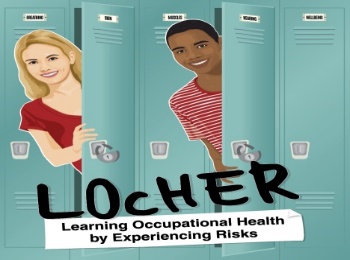 Am I at Risk of Developing Work-Related MSDs?Rules of Thumb - 1
You may be, if there is one or more of these 
factors are involved in your job

Apply a large amount of force to do manual handling  (see slide 3 and the worker carrying a baby elephant)
Heavy manual lifting on a daily basis                              (see figure in slide 16, for illustration)
Frequent and repetitive movement of the same body part (see slide 3 and the construction workers.)
Lift above head height                                                      (see slide 3 and the worker carrying baby elephant)
Lift when the load is away from the body                        (see slide 3 and the chef)
26/04/2021 21:34
12
[Speaker Notes: No notes for this slide]
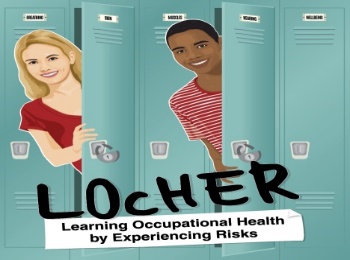 Am I at Risk of Developing Work-Related MSDs?Rules of Thumb - 2
You may be, if there is one or more of these 
factors are  involved in your job

6. Frequently bend the back heavily                                                          (see slide 1, putting lot of strain on the lower back and other parts of the body)
7. Regularly work in cramped conditions, affecting posture and the load handling methods                                                                               (see slide 3, sack handling)
8. Adopt a  posture that is not normal, affecting the S-Shape of the spine and load handling methods                                                           (see slide 1)
9. Daily use of vibrating powered hand-held tools                                  (you will see in hand arm vibration presentation)
26/04/2021 21:34
13
[Speaker Notes: No Notes for this slide]
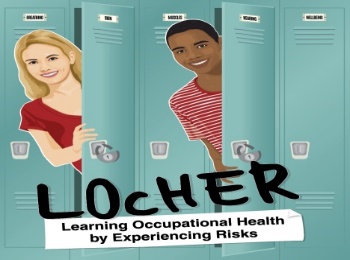 The Manual Handling Operations Regulations 1992
Employers are required to implement the following to protect workers

Identify HMH activities and then 
Avoid, if it can not be avoided 
Assess the risk of injury and 
Put in place suitable control measures for 
Reducing the risk of injury
26/04/2021 21:34
14
[Speaker Notes: There are many reasons why the regulations do not define HMH. For example:
Individuals are different, for example gender, physical fitness and height;
The way a load could be packaged – irregular shape, weight on one side;
The weight of the load and so on. 

A whole host of variable factors make it difficult to legally define HMH. If we do, it could create a field day for lawyers.
But the law and its guidance provides help to identify HMH operations/activities/tasks/jobs. In this presentation, “Rules of Thumb” are described to help you understand and identify HMH.]
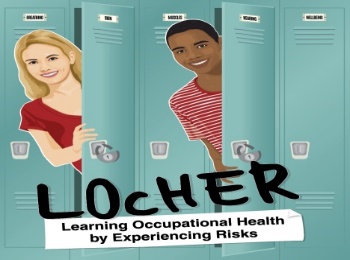 My Employer  -  being part of the solution?
What does it mean?
so far as is reasonably practical -
Reduce the need to use manual force 
Reduce repetitive MH activities
Provide right working tools, positions and stations
Improve the work environment layout
Deal with factors that influence work
26/04/2021 21:34
15
[Speaker Notes: You do not need to know all the great details of the law, that is for the employer. In this presentation, we have given you rules-of-thumb.]
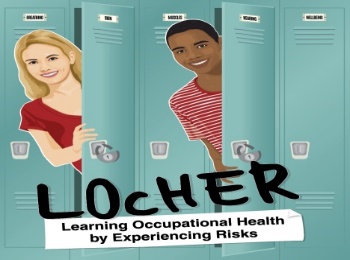 My Employer  - being part of the solution?
Reduce the need to use manual force
Reducing the weight of items or the distanced moved
Applying HSE’s load handling filter (see illustration on the right)
Providing levers (e.g. lift, wrench, hoist, forklift truck etc) or use a team of operators 
Providing lightweight tools, supports, jigs to do the job
Providing low-vibration, light weight  powered hand-held tools
Designing or making up the “packages” (boxes, parts, tools) to help apply good grip on the load
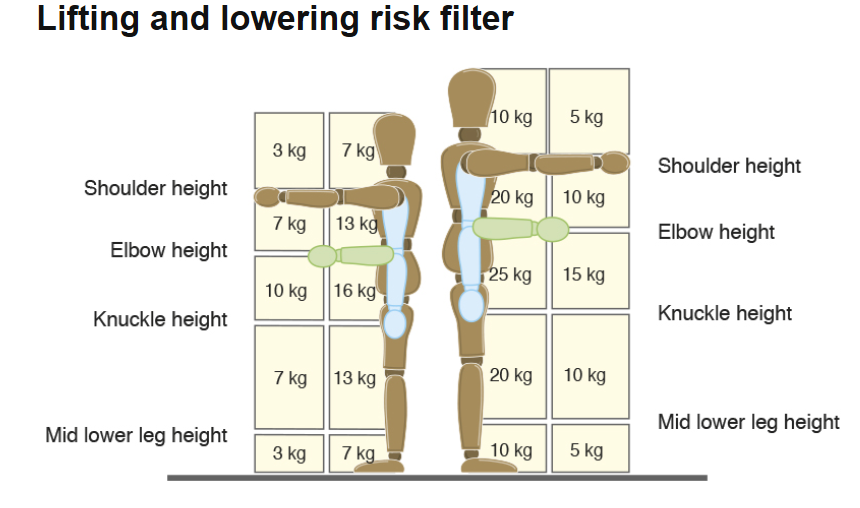 Female
Male
This filter shows - there is no single guide value for weight limit, because it depends on a number of factors.
26/04/2021 21:34
16
[Speaker Notes: Slides 16-20, look at the green headings. And keep them in mind. The rest are handy list for your reference.]
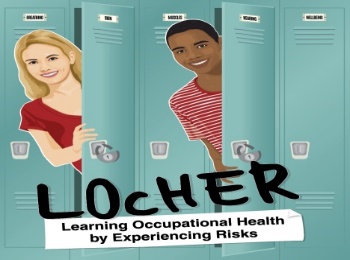 My Employer - being part of the solution?
2. Reduce repetitive MH activities, so far as is reasonably practical:
Automating tasks or providing mechanical aids
Breaking up work periods with several short breaks, or using worker rotation
Building-in short pauses for very intensive and frequent work
Building-in multiple steps in a process to reduce repetitive action
26/04/2021 21:34
17
[Speaker Notes: Not Notes for this slide]
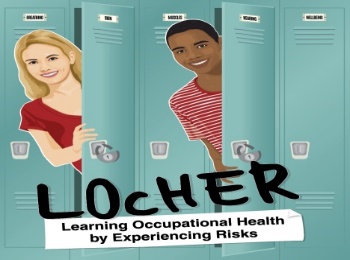 My Employer  -   being part of the solution?
3. Providing right working positions and stations
Designing the task to suit workers (take into account differences in size, build, strength, health and right or left handed)
Providing equipment to suit workers (see above)
Providing platforms, adjustable seating and tools 
Providing adequate and suitable Personal Protective Equipment (PPE)
Providing enough space to do the job
Designing the work to avoid  sudden and jerky movement of the body
Avoiding the need to use awkward postures
26/04/2021 21:34
18
[Speaker Notes: No Notes for this slide.]
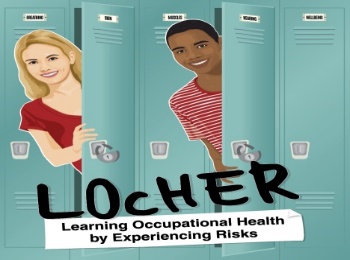 My Employer - being part of the solution?
4. Improve the work environment, so far as is reasonably practical:
Maintaining a comfortable temperature
Providing adequate and suitable PPE
Ensuring requirements of other regulations are in place too (e.g. confined spaces, asbestos, lead, electricity at work regulations)
26/04/2021 21:34
19
[Speaker Notes: No Notes for this slide.]
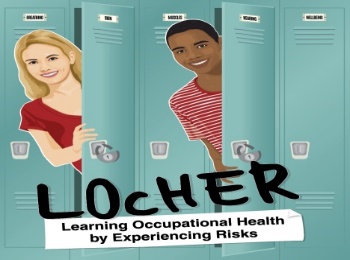 My Employer -   being part of the solution?
5. Deal with factors that influence work, so far as is reasonably practical:
Applying pre-employment medicals, where required by law or HSE guidance
Avoiding or controlling production speed-related matters impinging on manual handling
Acting immediately on any signs and symptoms of MH related risks 
Providing relevant and adequate information, training, instruction and supervision
26/04/2021 21:34
20
[Speaker Notes: No Notes for this slide.]
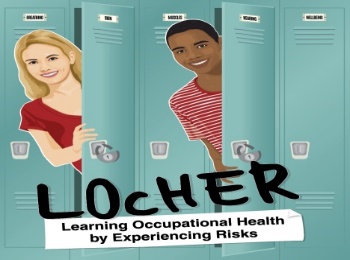 Manual Handling (MH) and Musculoskeletal Disorders (MSDs)
Summary
Employers must protect their workers from the risk of injury caused by hazardous manual handling.
The law on manual handling operations sets out how employers must deal with risks from manual handling:
 Avoid hazardous manual handling (HMH), if not practical
 Assess the risk of injury from HMH operations that cannot be avoided
 Reduce the risk of injury from HMH, to low as is reasonably practicable
26/04/2021 21:34
21
[Speaker Notes: There are a variety manual handling aids to help reduce the risk
Pictorial illustrations can be seen in HSE publication – 
“Making the best use of  lifting and handling aids” (INDG398)]
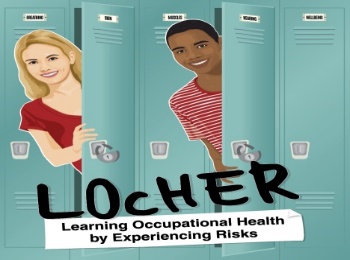 If You have to Lift
26/04/2021 21:34
22
[Speaker Notes: No Notes for this slide]
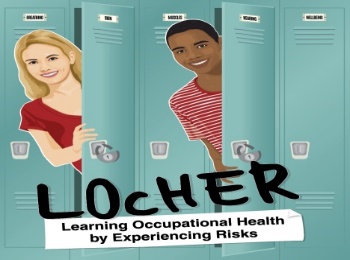 No. 1: If you have to lift, think before lifting
Plan the lift and the unload  

Test the load weight by lightly  rocking the load to check its weight

Don’t lift more than you can easily handle 

Where is the load going to be placed?
?
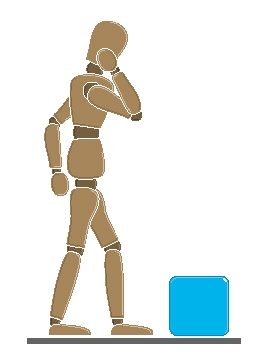 26/04/2021 21:34
23
[Speaker Notes: Make sure, you think about the lifting, moving and unloading as a whole task. Any one of these can become hazardous manual handling.

Test the load weight by lightly rocking the load – if it is too heavy do not attempt to lift and seek advice or help. 
Think whether, you need help with handling the load?  
Remove obstructions such as discarded wrapping materials. 
Think about the best way of lifting the load.  
For a long lift ‑ such as floor to shoulder height ‑ consider resting the load mid‑way on a table or bench in order to change grip.
Think, does it really need a manual lift. Could it be made easy by using an appropriate handling aid.]
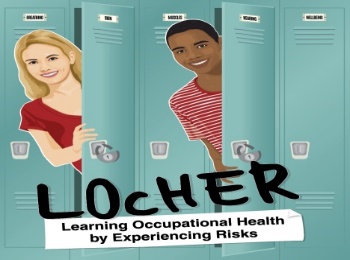 No. 2: Adopt a Stable Position
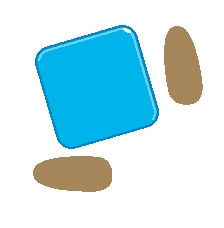 Keep the load inside your body

Try not to stretch to reach the load
26/04/2021 21:34
24
[Speaker Notes: Have the feet slightly apart with one leg slightly forward to help maintain balance (alongside the load if it is on the ground).  
Be prepared to move your feet during the lift to maintain a stable posture.]
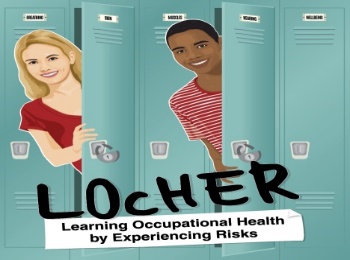 No. 3: Lifting
At the start of the lift:

slightly  bend the back, hips and knees
 X Do not stoop to lift

As you lift:

Try and lift smoothly 
X  Do not straighten your legs quickly before the load has lifted from the floor  
X Don't bend your back any further as you lift
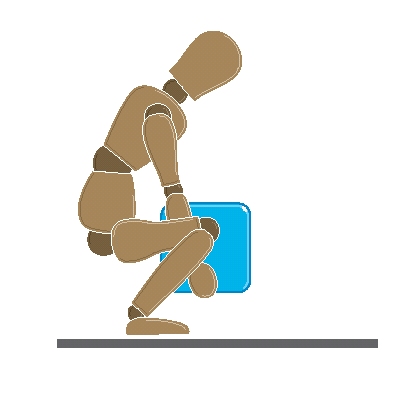 26/04/2021 21:34
25
[Speaker Notes: Keep the heaviest side of the load next to your body.  
If a close approach to the load is not possible try sliding it towards you before attempting to lift it.]
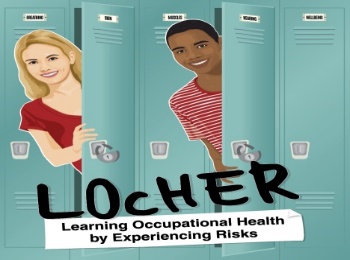 No. 4: Moving
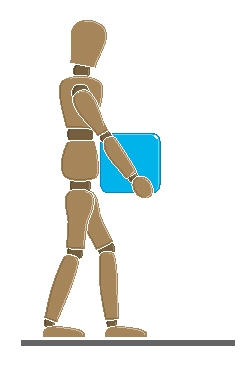 Keep the load close to the body for as long as possible  
Keep your head up when handling 
Move smoothly 
Put the load down gently
X  Avoid twisting or leaning sideways
26/04/2021 21:34
26
[Speaker Notes: The distance of the load from the spine at waist height is an important factor in the overall load on your spine and back muscles.]
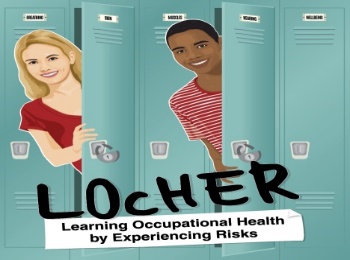 No. 5: Putting it down
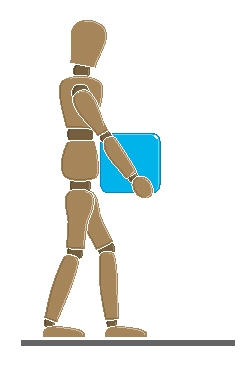 Put the load down gently
Then adjust

X  Avoid twisting or leaning sideways
26/04/2021 21:34
27
[Speaker Notes: No Notes for this slide]
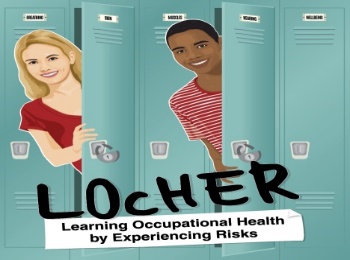 Manual Lifting Basics
Think before you lift. 
Keep the load close to your waist. 
Adopt a stable position. 
Ensure a good hold on the load. 
Slight bending of the back, hips and knees is preferable to stooping or squatting when lifting. 
Don't bend your back any further as you lift. 
Avoid twisting or leaning sideways. 
Keep your head up when handling. 
Move smoothly. 
Don't lift or handle more than you can easily manage. 
Put down, then adjust.
26/04/2021 21:34
28
[Speaker Notes: LOcHER Hands On
You can consider making a poster on manual lifting and putting down based on the information in slides 24 to 29. This poster could be used in your work area. Alternatively, you can do a short film using your mobile.

You and your college can submit for Safety Groups UK award competition on “Innovation through Education”]
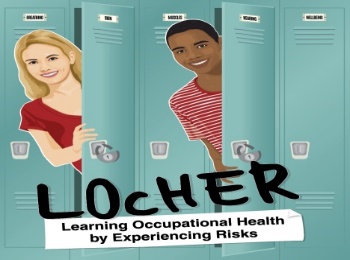 Manual Handling and Musculoskeletal Disorders
Questions
Please print out slide 30 with clock time showing. 
For the questions on the slide, select either
TRUE or FALSE answer and mark

Please remember, if you are not sure of the answer go back to the marked-up reference slide, read more and then come back to answer the question. 

Please provide your answer sheet to your tutor. 

You are likely to get a certificate for completing this module. You may place it in your progression assessment/employment folder.
26/04/2021 21:34
29
[Speaker Notes: No Notes for this slide.]
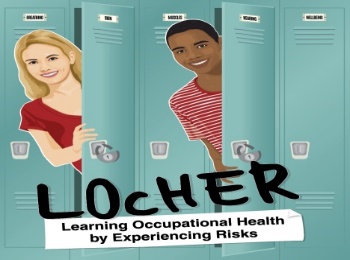 Qs- Manual Handling and Musculoskeletal Disorders
Manual Handling related injuries are of concern only when heavy load are  (e.g. 25Kg or more) handled on a regular basis.  (Slide 5)
Our Lower backs are susceptible to injuries caused by work-related Hazardous Manual Handling activities. (Slide 6)
When doing manual lifting, it is not important to maintain the shape of our spine as normal as practicable. (Slide 10, Notes)
A risk assessment for hazardous manual handling activity MUST NOT involve the application of any “Rule of Thumb” because it is not listed in the Manual Handling Operations Regulations. (Slide 12)
The Manual Handling Operations Regulations laydown specific weight limits for Lifting; for men it is 25kg per lift and for females 16kg per lift. (Slide 14, Notes)
An employer has legal duties to reduce repetitive hazardous manual handling activities, so far as is reasonably practicable. This is necessary to prevent injuries to his employees. (Slide 15)
Employers don’t have to consider protection measures for daily activities involving cramp conditions and jerky movements of the body to lift loads. (Slide 17)
Providing suitable and adequate training, to workers involved in hazardous manual handling, forms part of the control measures. (Slide 20)
Employers do not have any duty to avoid hazardous manual handling (HMH) activities. They just have to take suitable actions to reduce the risk of injury from HMH activities. (Slide 21)
When moving a load from one place to another, keeping the load close to the body will cause strain to the lower back. (Slide 26)
false
false
false
false
false
false
false
false
false
false
true
true
true
true
true
true
true
true
true
true
26/04/2021 21:34
30
[Speaker Notes: No Notes for this slide]
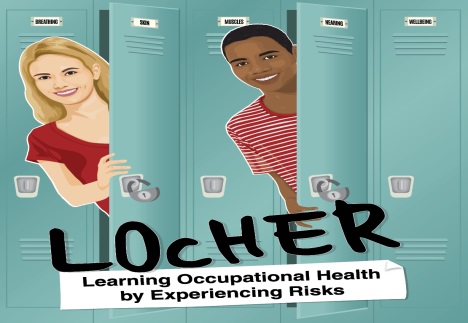 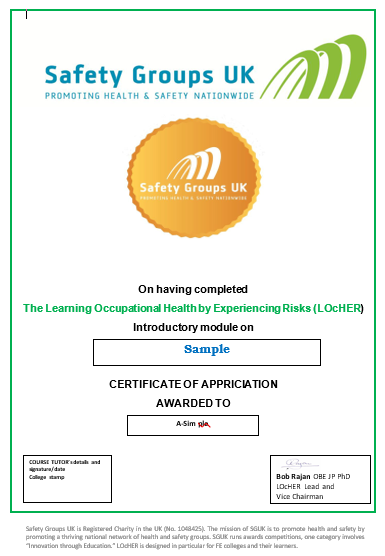 Note to Lecturers
For SGUK certificate Word template please contact
contact@safetygroupsuk.org.uk
26/04/2021 21:34
31
[Speaker Notes: Not Notes for this slide]
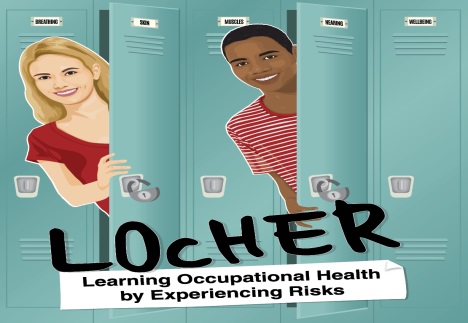 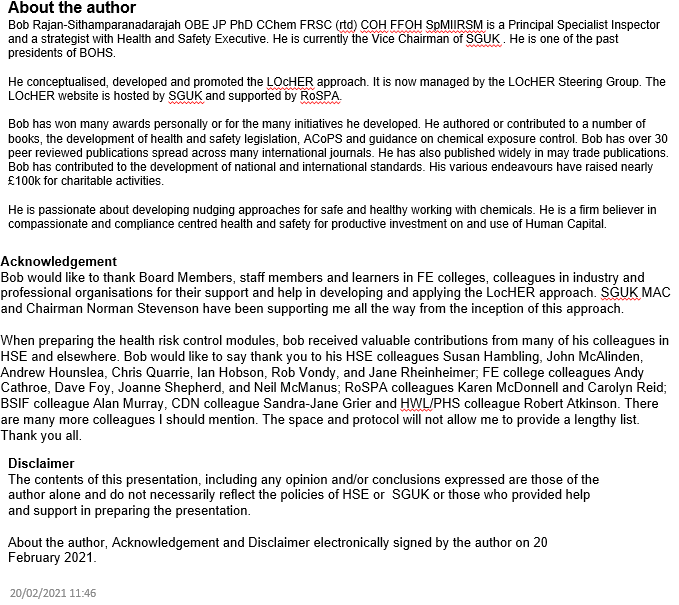 26/04/2021 21:34
32
[Speaker Notes: Not Notes for this slide]